استراتيجية حل المشكلة
اعداد الاستاذة : عبير الغريب
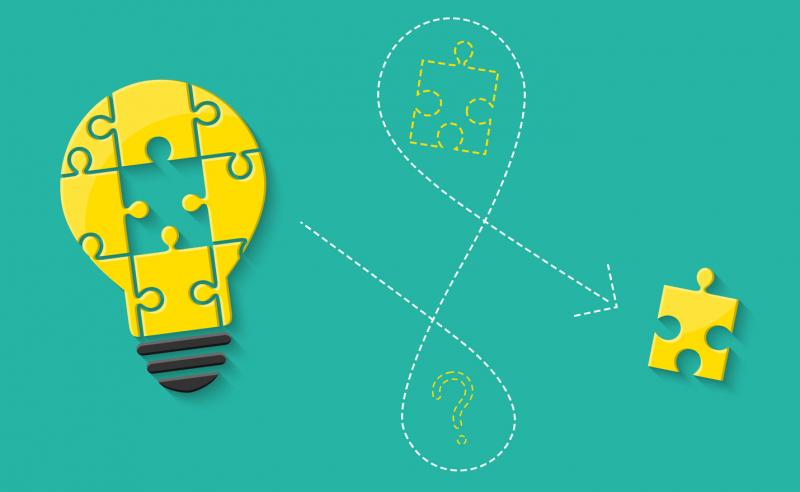 إستراتيجية حل المشكلة: هي نشاط ذهني منظم للطالب . وهو منهج علمي يبدأ باستثارة تفكير الطالب ، بوجود مشكلة ما تستق التفكير ، والبحث عن حلها وفق خطوات علمية .
خطوات حل المشكلة :
تحديد المشكلة .
جمع كافة البيانات والمعلومات الخاصة بالمشكلة.
صناعة حلول مؤقتة.
اختيار الحل المناسب .